جامعة :طنطاكلية: الادابقسم المكتبات و الوثائق والمعلومات الفرقة:الثانية
شرح برنامج Scoompa video
اعداد الطالبة:
أميره محمد الغريب
تحت اشراف :
أ.د/بدوية البسيوني
Scoompa video
https://play.google.com/store/apps/details?id=com.scoompa.slideshow
1-اختيار الصور
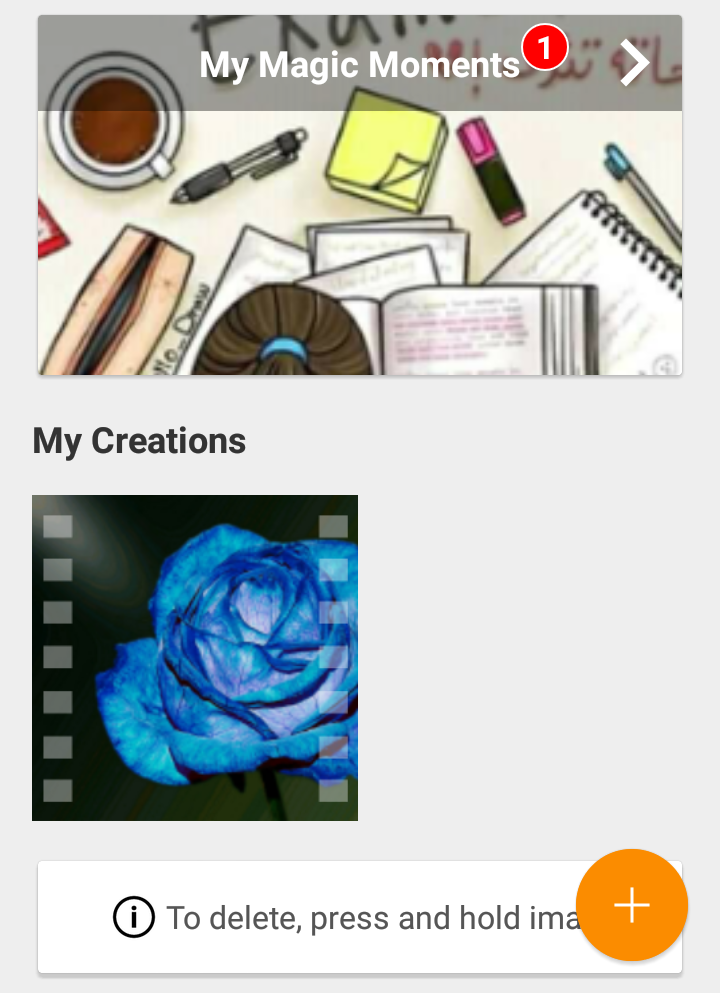 2-الضغط علي علامة + فيتم تحديد الصور
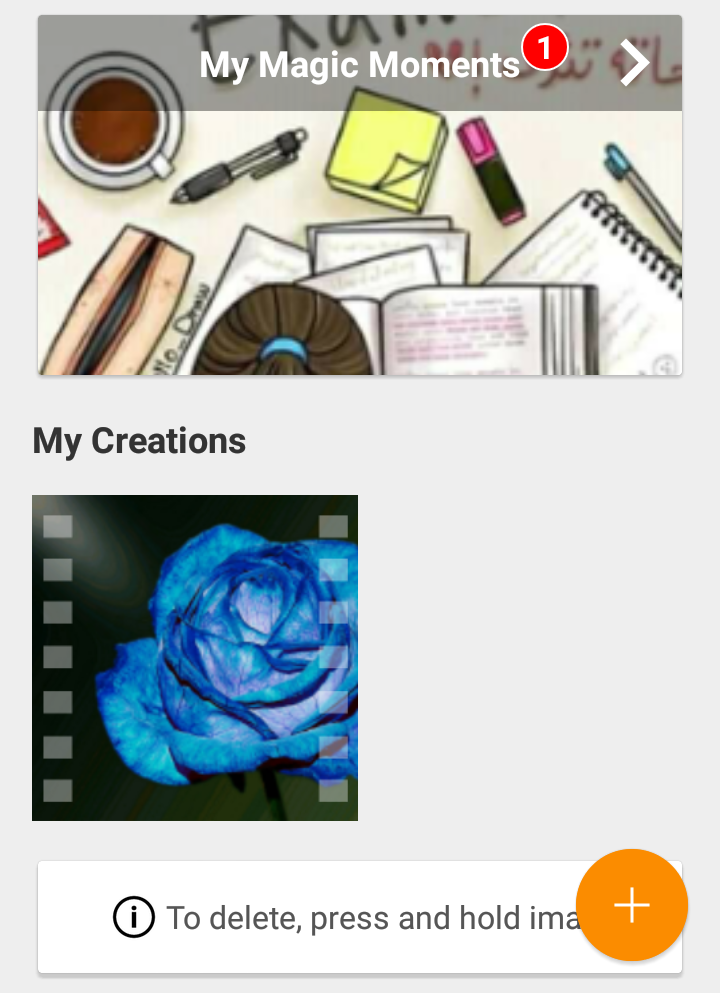 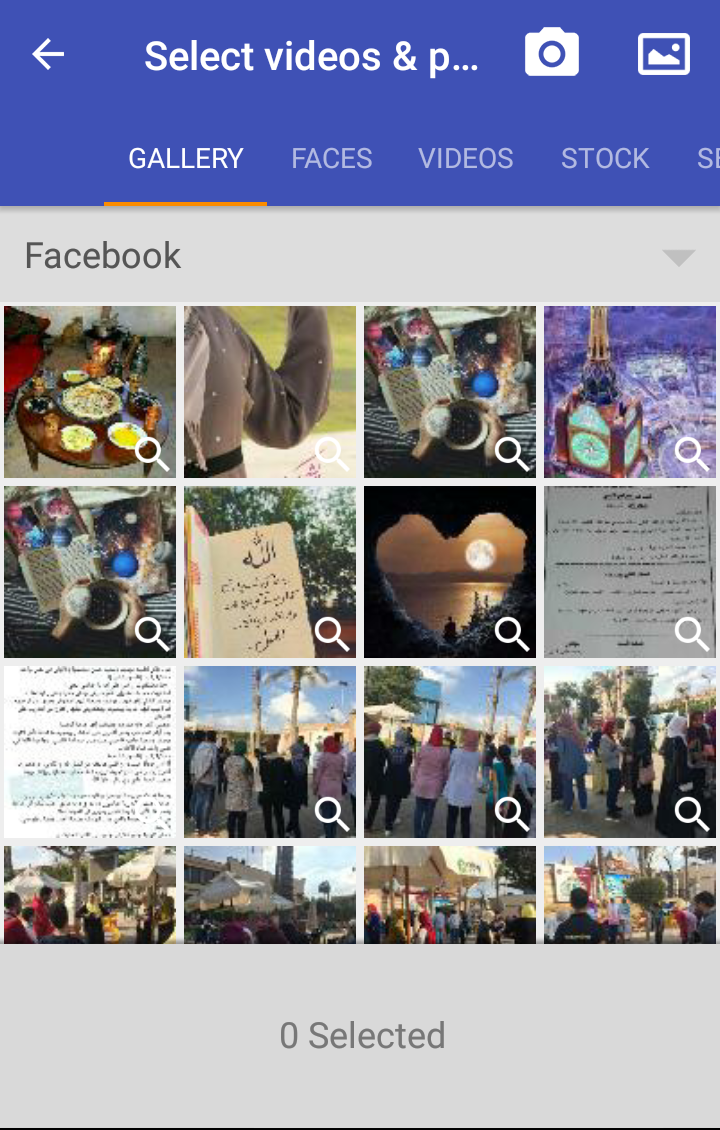 3-بعد اختيار الصور يتم الضغط علي علامة صح
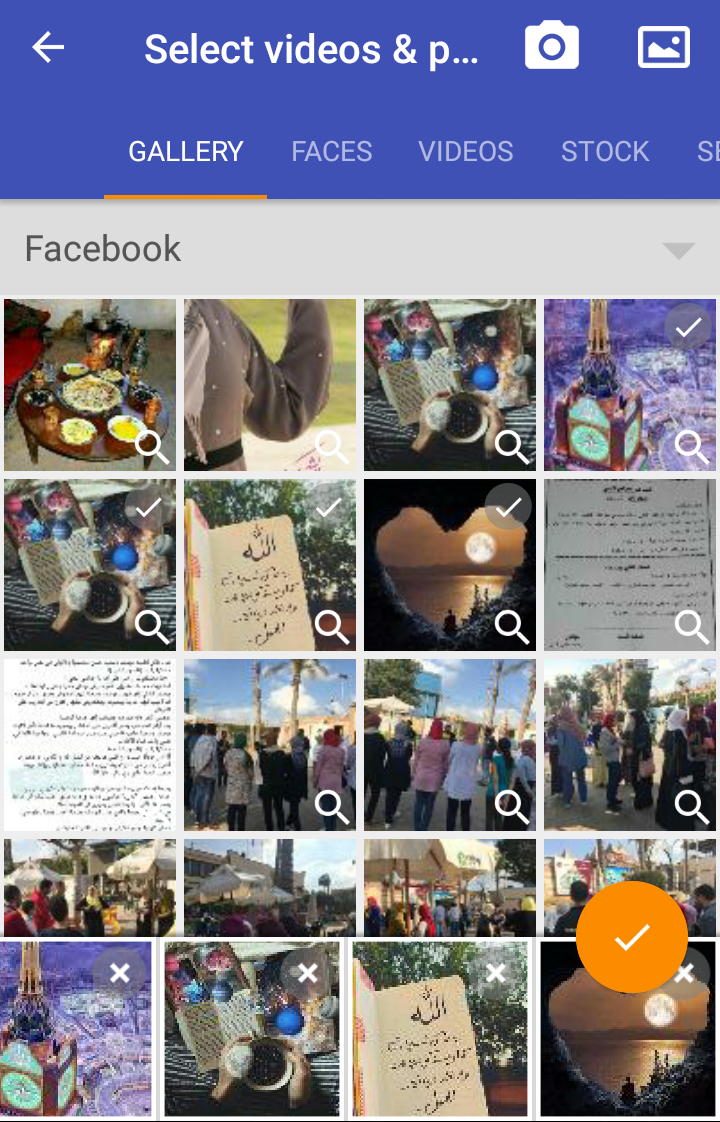 4-لكل صورة يمكن اختيار الشكل المناسب لها ويتم الضغط علي علامة صح بعد الاختيار0
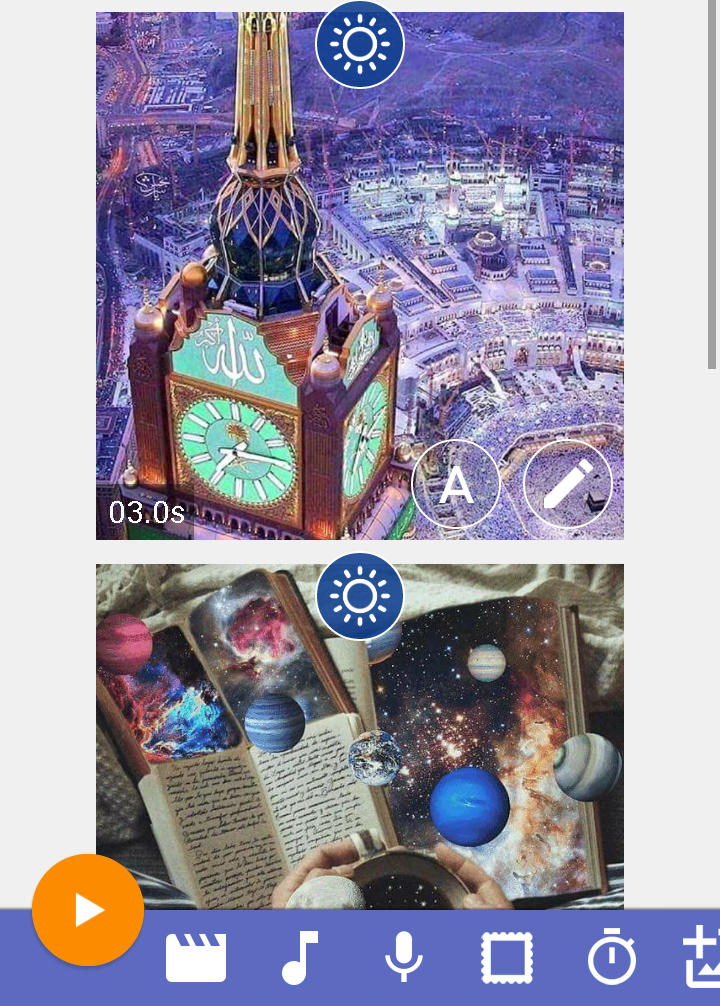 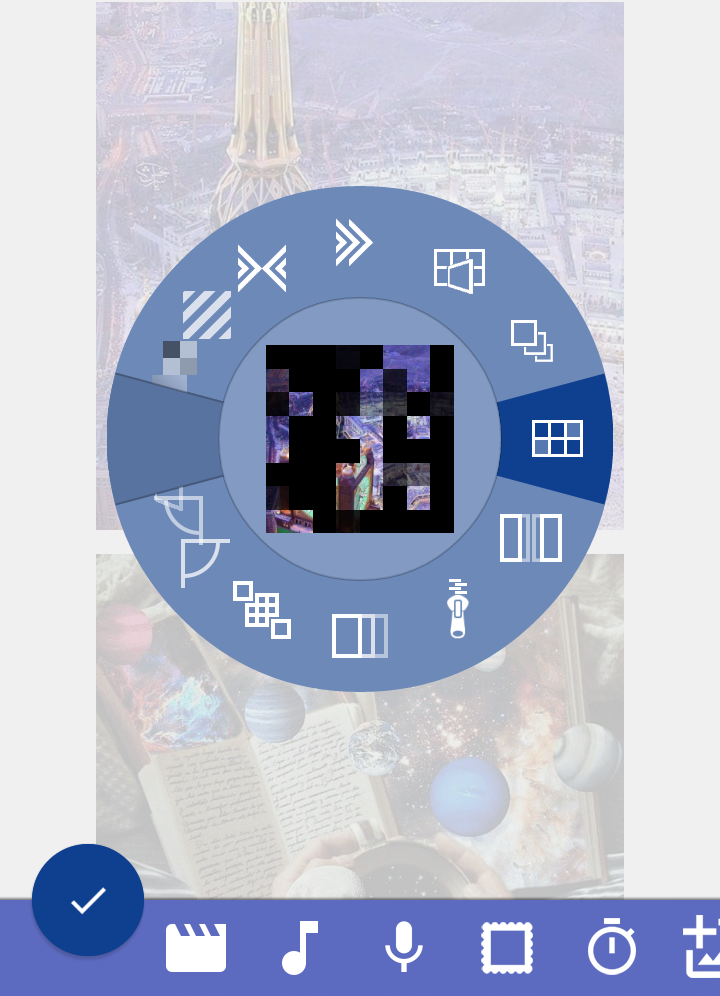 5-يمكن الكتابه علي الصورة بواسطة حرف A الموجود علي الصورة
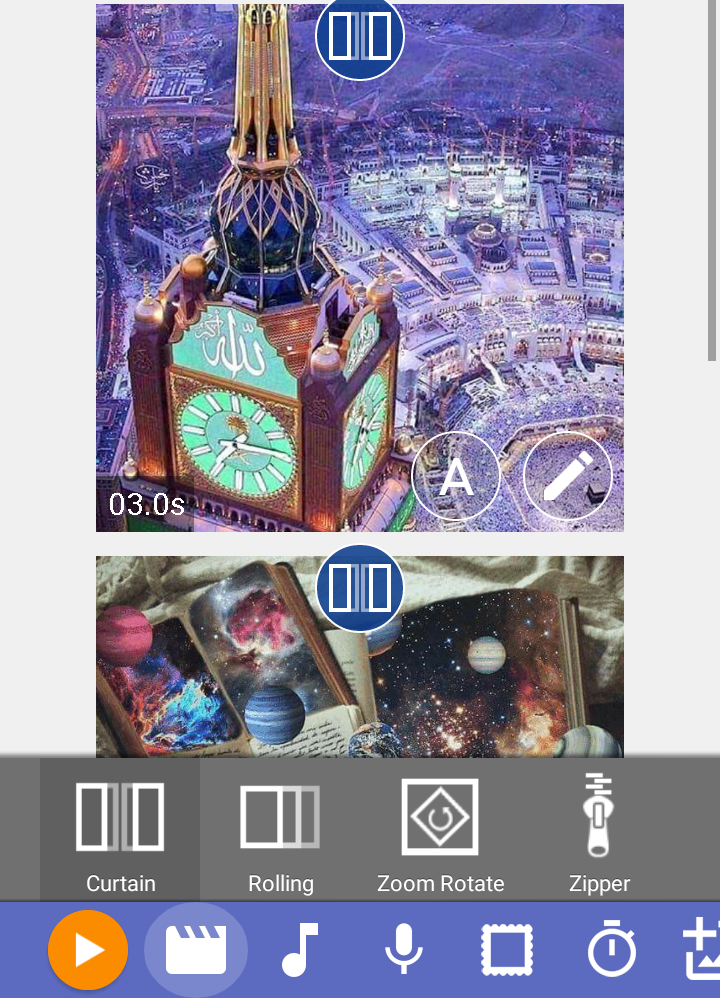 6-اختيار مقطع صوتي كما موضح بالصوره في الاسفل
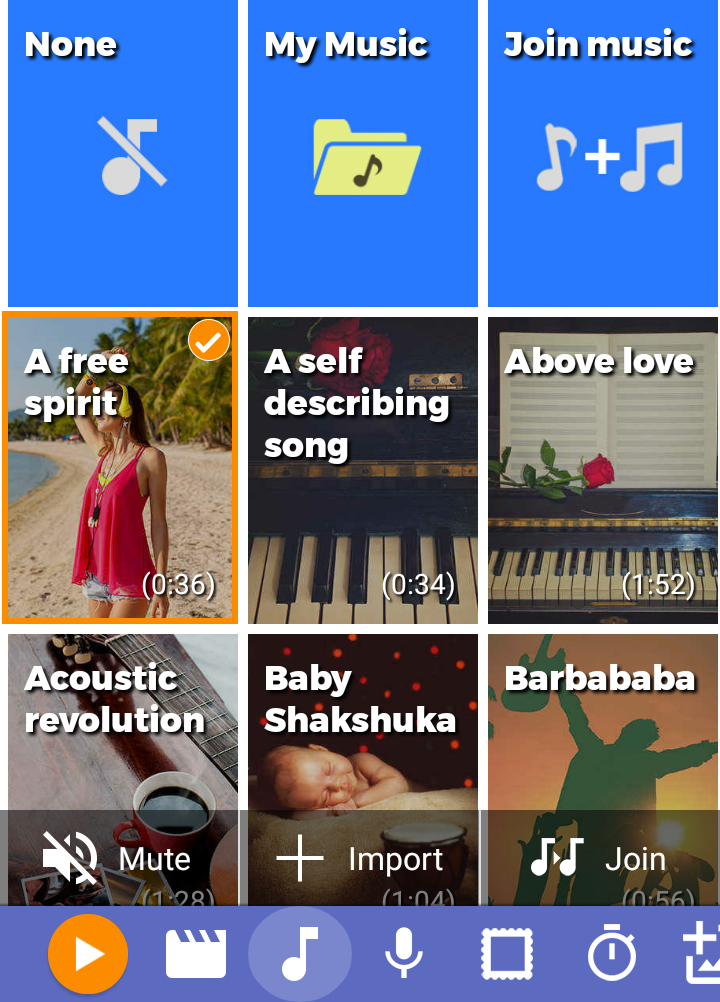 7-يمكن اضافة مقطع صوتي علي الصورة كما هو موضح بالصوره اسفل
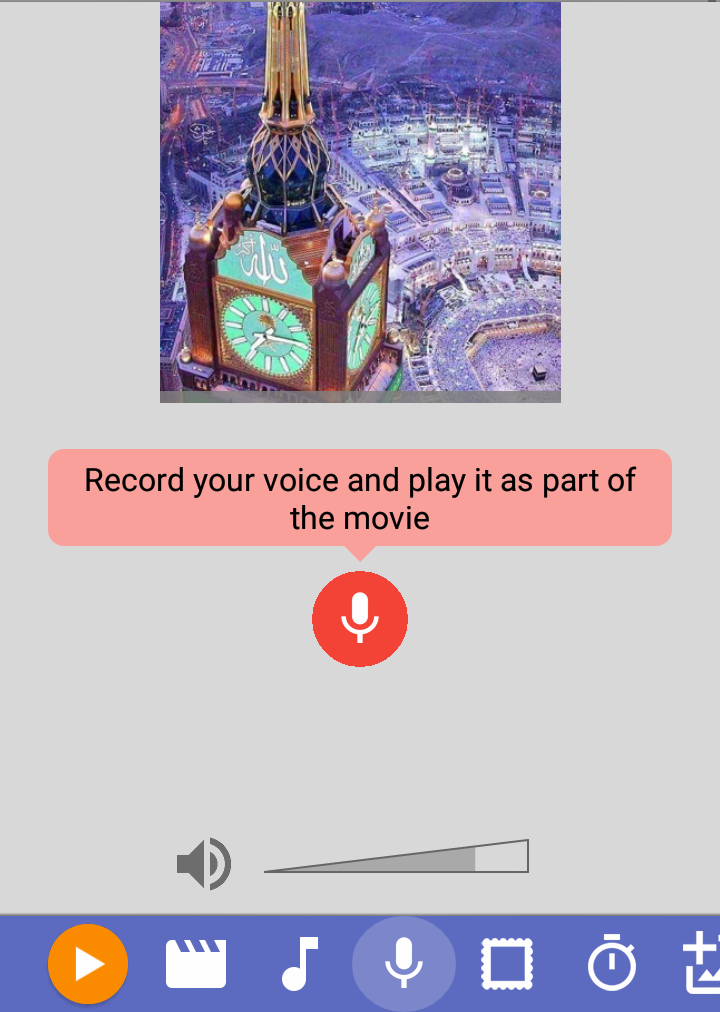 8-يمكن وضع الاطار علي الصورة كما هو موضح بالصورة
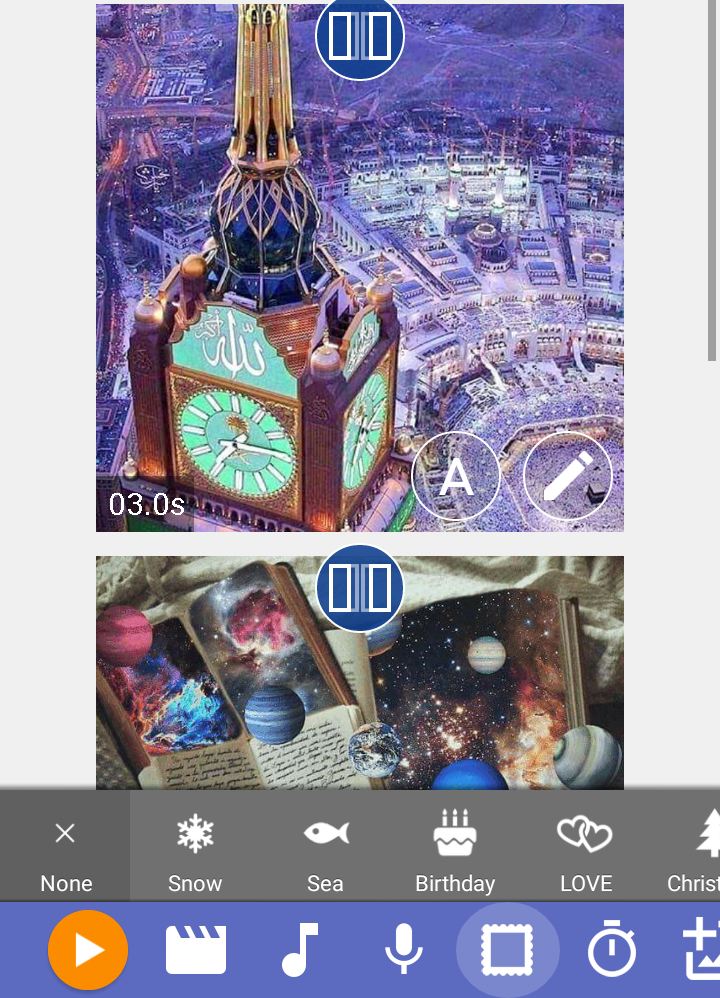 9- تشغيل الفديو
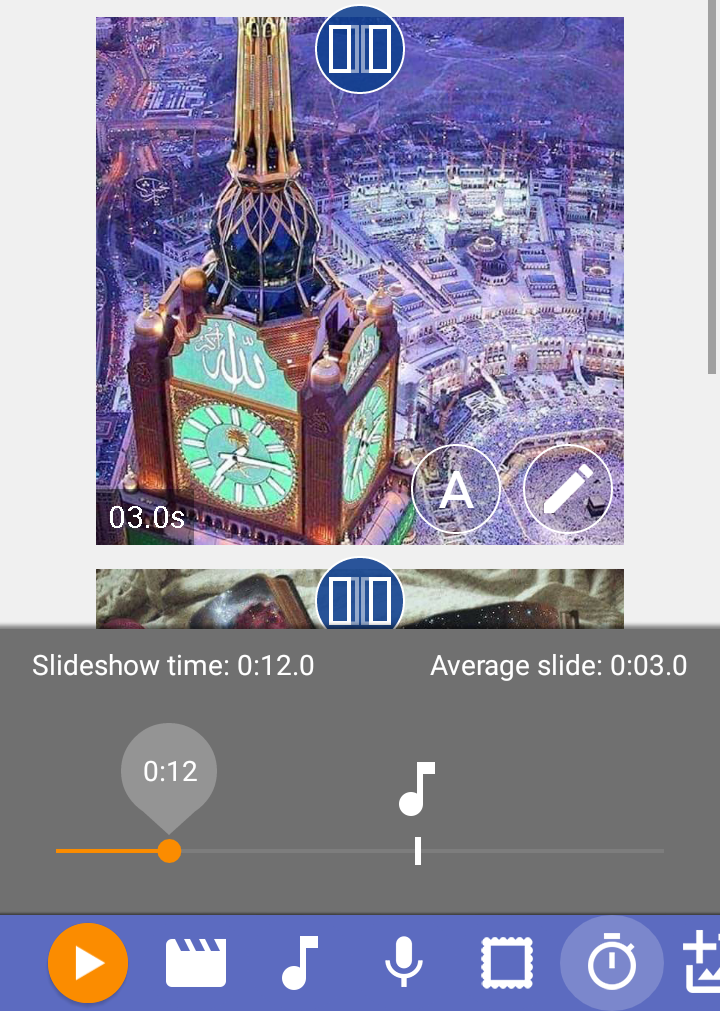 10-كيفية حفظ الفديو
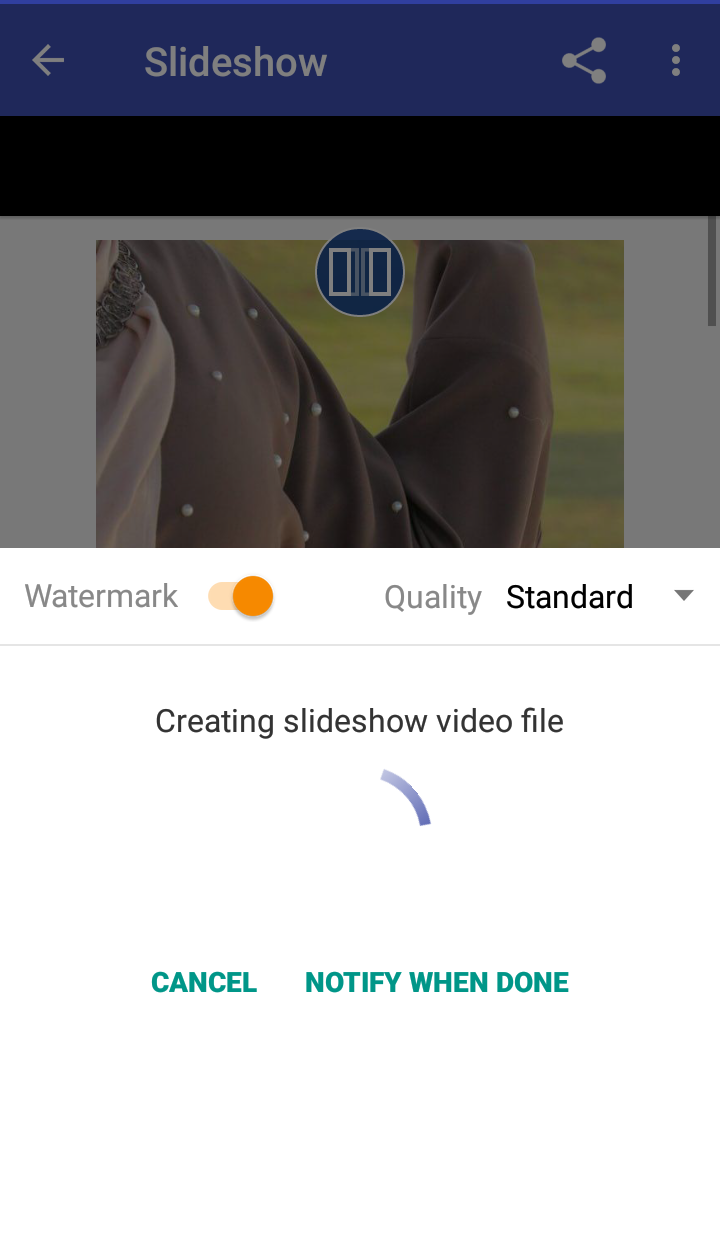 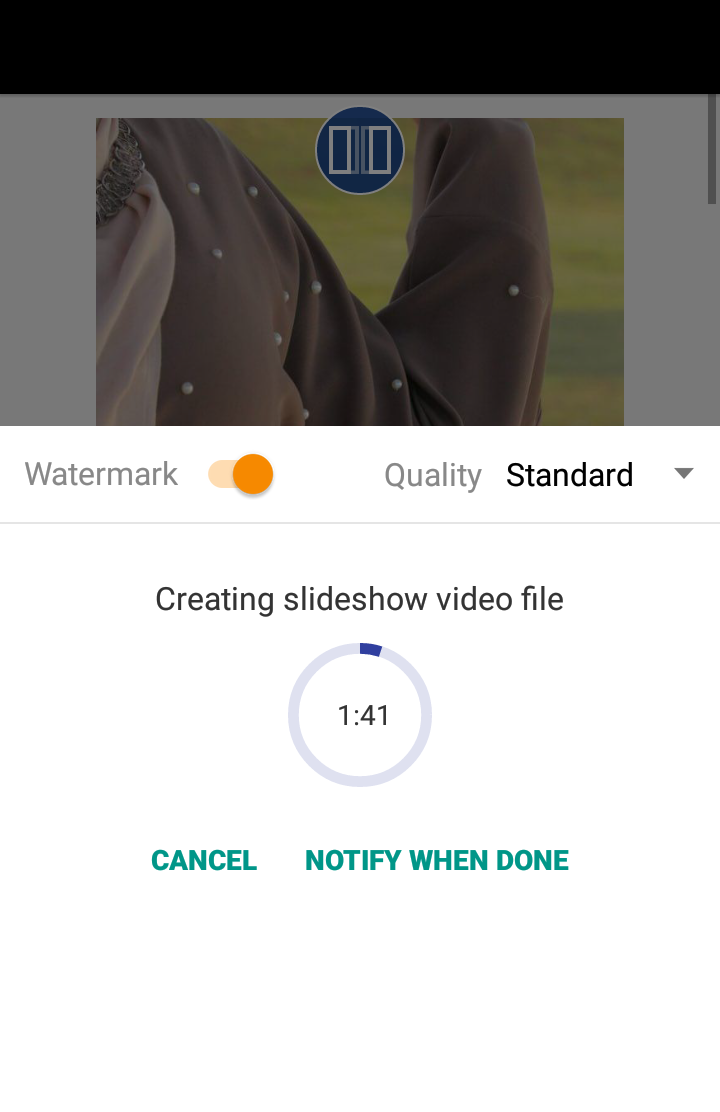